The Changing No Surprises Act: Where it Standsand What Comes Next
Kathryn S. Beard, JD
September 21, 2023
Disclaimer
This presentation is for general educational purposes only, and is current as of September 18, 2023. Nothing in this presentation is intended to be used as, or constitute, legal or medical advice.
No Surprises Act Overview
Background
Healthcare Affordability
Costs increasing faster than inflation
Consumers paying more for their coverage
Financial insecurity for unexpected costs
Price transparency initiatives
Patients should understand what they’re paying for
Patients should be able to choose the most cost-effective medical services
Unexpected out-of-network bills
Insurance denies or underpays out-of-network services
Patient receives an unexpected bill for the unpaid balance
State Law Landscape, January 2019
Data Source: Center on Health Insurance Reforms, Georgetown University Health Policy Institute
No Surprises Act Overview
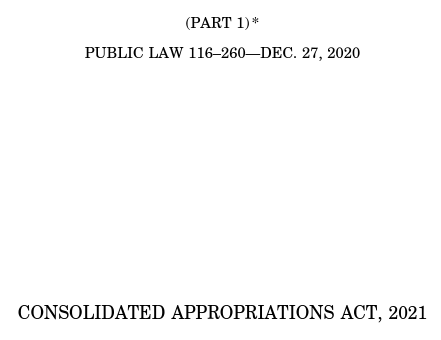 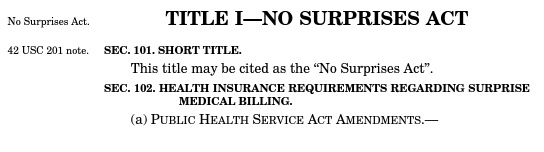 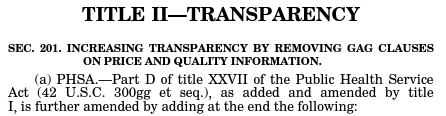 Payer Reimbursement and Patient Responsibility for Unexpected Out-of-Network Services
Definitions & Language
Payer Reimbursement for Unexpected Out-of-Network Services
Historically
No Surprises Act
Payers negotiate contracted reimbursement rates with Providers who are willing to join the Payer’s network
In-network Providers are reimbursed at the contracted rates
Services furnished by out-of-network Providers may be denied as noncovered
Out-of-network Providers are reimbursed at much lower rates than in-network Providers, or not reimbursed at all
Payers and plans that cover emergency or non-emergency services furnished by an in-network Provider must also cover those services if furnished by an out-of-network Provider
Payers have 30 days after receiving a claim to either send the out-of-network Provider an Initial Payment Amount or deny the claim
Providers may dispute the Initial Payment Amount and negotiate with Payers, including an arbitration process if the parties cannot agree to a resolution
Patient Responsibility for Unexpected Out-of-Network Services
Historically
No Surprises Act
Patient cost-sharing for covered out-of-network services is much higher than cost-sharing for covered in-network services
When a Payer denies reimbursement for out-of-network services or underpays the out-of-network Provider, the patient is billed for the unpaid balance of the claim
The patient may dispute or negotiate with the Payer’s denial or reimbursement amount, but is often responsible for the remaining balance in full
Patient cost-sharing for out-of-network emergency services and nonemergency out-of-network services provided at an in-network facility is the same as the patient’s in-network cost-sharing responsibility
Patient responsibility is determined by the Payer and is based on either state law or the Payer’s median in-network contracted rate for the services
Patients are not billed for any unpaid balance after Payer reimbursement and are removed from the dispute resolution process
Reimbursement for Unexpected Out-of-Network Services
Emergency Services
[Speaker Notes: July 2021 Compass]
Nonemergency Facility/Hospital Services
[Speaker Notes: July 2021 Compass]
Nonemergency Facility/Hospital Services
[Speaker Notes: July 2021 Compass]
Reimbursement for Out-of-Network Items and Services
Out-of-network rate = patient cost-sharing + insurer responsibility
Patient cost-sharing is calculated from the “recognized amount”:
State’s applicable All-Payer Model Agreement; 
Specified state law; or 
The lesser of:
the billed amount; or
QPA (calculated by Payer)
Insurer responsibility is determined by:
State’s applicable All-Payer Model Agreement; 
Specified state law;
Parties’ agreement; or 
The IDR process
[Speaker Notes: QPA Calculation]
Qualifying Payment Amount
Calculated by the Payer
Items and services: median contract rate x combined % increase
Anesthesia: median contract rate x anesthesia conversion factor
Alternative calculation methods for new plans, new codes, insufficient information
Median contracted rate examples:
$475, $490, $510 = $490
$475, $490, $510, $515 = $500 ($490 + $510 / 2)
$475, $490, $510, $515, $515 = $510
Payer must include the QPA and additional information on the remittance advice
[Speaker Notes: QPA Calculation]
Requirement vs. Reality: QPA & Disclosures
Payer–Provider Dispute Resolution Process
Requirement vs. Reality: Open Negotiation & IDR
Policy vs. Reality: Federal & State Jurisdiction
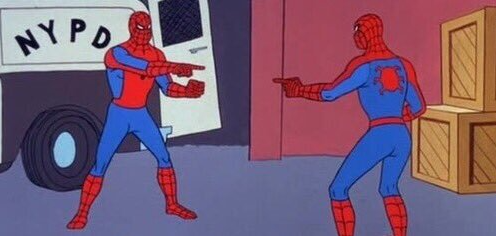 State v. Federal Process
Requirement vs. Reality: IDR Determinations, Costs, Payments
Managed Care Contracting
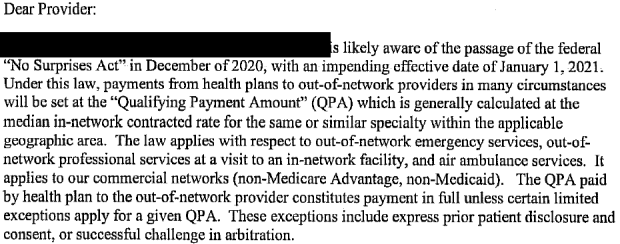 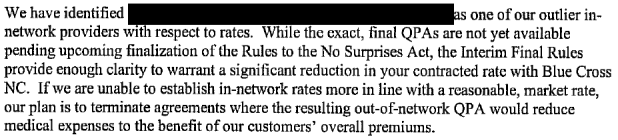 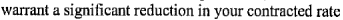 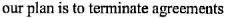 https://www.asahq.org/about-asa/newsroom/news-releases/2021/11/bcbs-abuses-no-surprises-act-regulations
Lawsuits Related to IDR Regulations
Texas Medical Association vs. HHS 
I & II – IDRE Determination Factors
III – QPA Calculations
IV – Administrative Fee Hike & Batching
Haller vs. HHS
Constitutional Challenge
Others
Patient Cost Transparency for Scheduled Services
Definitions & Language
Price Transparency for Scheduled Services
GFE Legislative & Regulatory Activity
Consolidated Appropriations Act of 2021
Created new obligations to provide GFEs to self-pay and AEOBs for insured
Uninsured / Self-Pay GFEs: Interim Final Rule, October 7, 2021
45 C.F.R. Subpart G, §149.610 et seq. 
Defines terms, including Convening Provider, Co-Provider, Expected Charge, Primary Item or Service, and Uninsured (Or Self-Pay) Individual
Effective January 1, 2022
Insured GFEs: Request for Information, September 16, 2022
Issued for information and planning purposes prior to drafting regulations implementing Insured GFEs and AEOBs
Specific information requested includes data transfer recommendations, policy approaches, and economic impact
Price Transparency vs No Surprises GFEs
Hospitals Only
Insured and Self-Pay
Patient Self-Service
Shoppable Services Only
Delivered Online
Estimates in Real-time
Effective January 1, 2021
Hospitals & Professionals
Self-Pay (currently)
Upon Patient Request & Scheduling                                       
All Services
Delivered Electronically & Paper
Estimates in 1-3 Business Days
Effective January 1, 2022
Price Transparency		           No Surprises Act
Single Expected        Out-of-Pocket Amount
Displayed on Provider’s 
Website
CMPs for 
Non-compliance
Definition of GFE
A notification of expected charges for a scheduled or requested item or service, including items or services that are reasonably expected to be provided in conjunction with such scheduled or requested item or service, provided by a convening provider, convening facility, co-provider, or co-facility. 
Expected charge means the cash pay rate or rate established by a provider or facility for an uninsured individual, reflecting any discounts for such individuals 
Convening provider or convening facility means the provider or facility who receives the initial request for a good faith estimate from an uninsured individual and who is or, in the case of a request, would be responsible for scheduling the primary item or service
Co-provider or co-facility means a provider or facility other than a convening provider or a convening facility that furnishes items or services that are customarily provided in conjunction with a primary item or service
[Speaker Notes: IFR II]
GFE Requirements for Providers/Facilities
Convening providers and facilities must determine if a patient is self-pay by:
Inquiring if an individual is enrolled in a plan;
Inquiring whether an individual who is enrolled in a plan is seeking to have a claim submitted to their plan; and
Informing all uninsured individuals of the availability of a GFE of expected charges upon scheduling or upon request
Information regarding the availability of GFEs must be:
Clear and understandable, prominently displayed on website and in the office where scheduling occurs
Orally provided when scheduling an item/service; and
Available in accessible formats and in languages spoken by the individuals considering or scheduling the item/service
The GFE is part of the medical record and must be maintained in the same manner
[Speaker Notes: IFR II]
Content Requirements for GFEs
Convening Providers vs Co-Providers
Turnaround Time
Changes in Circumstances
How should a Good Faith Estimate be provided?
Estimate must be delivered to patients in writing, which can be accomplished in several ways: 
Delivered electronically (e.g., through e-mail, a patient portal, etc.)
Delivered via paper (e.g., through USPS, in person)
Note that because estimates must be delivered within 1–3 business days, may be difficult to meet requirements if mailing to patient
Best Practices
Scheduling departments and staff should confirm whether insurance will be utilized for every patient at time of scheduling services.
Treat all conversations regarding patient expected or anticipated financial responsibility as a request for a GFE
Patient–Provider Dispute Resolution Process
If the total billed charges are substantially in excess of—at least $400 greater than—the total expected charges for that specific provider or facility listed on the GFE:
Self-pay patient may initiate the PPDR process  by notifying HHS within 120 calendar days after receiving the bill with charges in excess of the GFE
Resolved by an SDRE who reviews all documentation submitted by the patient and provider and:
Determines, for each unique item or service, whether the excess charge reflects the cost of a medically necessary item or service; and
Determines whether the difference between the billed charge and the GFE is based on unforeseen circumstances that could not have reasonably been anticipated when the GFE was provided
[Speaker Notes: IFR II]
Prohibitions on Collections During PPDR Process
While the PPDR process is pending, the provider or facility must not move the bill for the disputed item or service into collection or threaten to do so.
If the bill has already moved into collection, the provider or facility should cease collection efforts. 
The provider or facility must also suspend the accrual of any late fees on unpaid bill amounts until after the dispute resolution process has concluded.
[Speaker Notes: IFR II]
Insured GFEs – What’s the Difference?
Requires payers to send an AEOB to an insured patient upon receiving a GFE from a provider.






Which plans are impacted?
Group health insurance plans;
Health insurers offering individual or group coverage;
Not federal healthcare programs (Medicare, Medicaid, etc.)
Departments deferred enforcing regulatory standards for insured GFEs in initial final rulemaking
No technical infrastructure existed to implement these provisions
Questions?
Thank you!